Teatar objekata
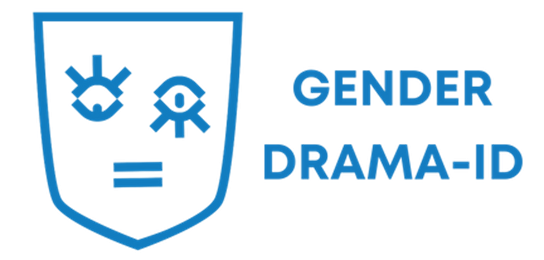 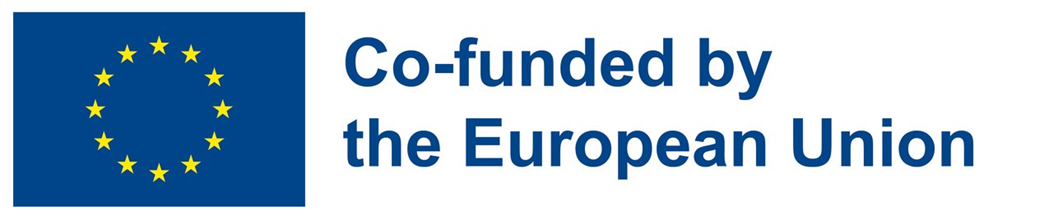 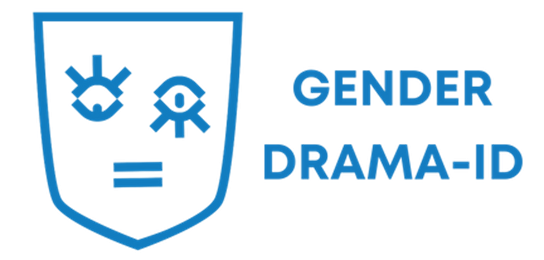 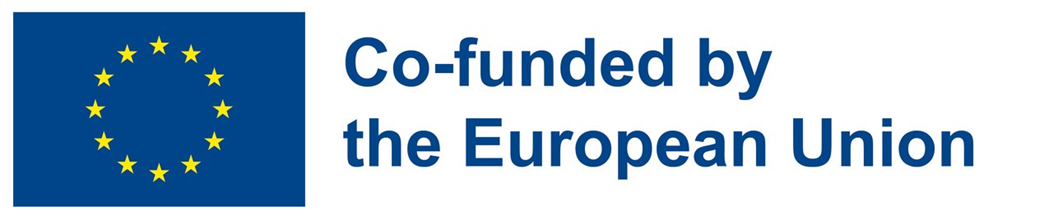 Korak 4.4
Kreiranje elemenata priče koristeći se Teatriom objekata
Korak 4.4
Kreiranje elemenata priče koristeći se Teatrom objekata
Imate osmišljen narativ i odredili ste likove.
Sada je vrijeme za:
Kreiranje elemenata priče
Gdje i kada se radnja odvija? 
Što se događa s likovima tijekom priče?
Što i na koji način likovi pričaju, rade ili se kreću?
Korak 4.4
Kreiranje elemenata priče koristeći se Teatrom objekata
Koristit ćemo se tehnikom koja se zove Teatar objekata
To je tehnika u kojoj se glumci igraju različitim objektima
i transformiraju svakodnevni život i uporabne predmete, predlažući
kreativna rješenja.
Predmeti se mogu koristiti takvi kakvi jesu ili se mogu modificirati da ožive.
Aktivnost 1. Odabir objekataNa temelju rodnih izazova i narativa odabiremo objekte koje ćemo koristiti
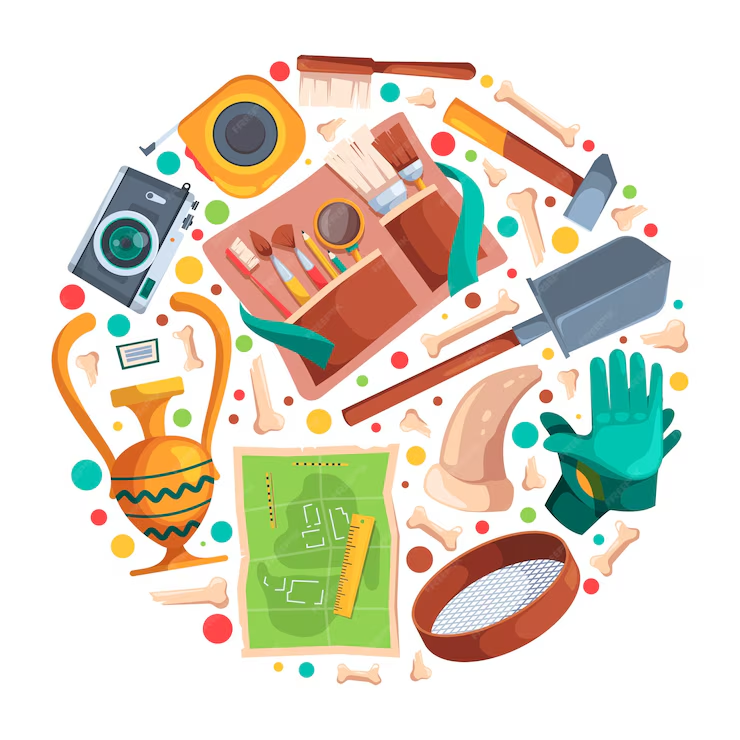 Izaberimo objekte za aktivnosti svakodnevnog životaGlumci će se koristiti predmetima poput:
bdrvene kuhače
šminke
britvice
tepiha
olovke
ili bilo što drugo što bi moglo koristiti
Odabir objekata razonodeGlumci će se koristiti predmetima poput:
sportska oprema
kartice
časopisi
knjige
ili bilo što drugo što bi moglo koristiti
Odabir objekata vezanih uz obrazovanjeGlumci će se koristiti predmetima poput:
knjige
časopisi
tablet
laptop
baletne cipele
nogometna lopta
ili bilo što drugo što bi moglo koristiti
Odabir predmeta za posaoGlumci mogu kombinirati predmete poput: 
uniformi
kostima
kaciga
aktovki
policijski znački
torbi
ili bilo šta drugo što bi nam moglo koristiti
Odabir objekata za interpersonalne odnoseGlumci mogu kombinirati predmete poput: 
cvijeće
nakit
šalice
stolice
ili bilo šta drugo što bi nam moglo koristiti
Aktivnost 2. Korištenje objekata ili lutaka
Objekti postaju animirani i transformiraju se u likove predstave,
ili se koriste kao funkcionalni materijali,
tj. kao materijali koji ispunjavaju određenu funkcionalnu svrhu,
ili su dijelovi fizičkog i glasovnog izražavanja svakog pojedinca (riječi, pokreti, zvukovi itd.).
Aktivnost 2. Korištenje objekata ili lutaka
Na temelju pripovijesti i već definiranih likova,
pokušajte stvoriti scenu pomoću objekata.

Sudionici su pozvani improvizirati perspektivu korištenja
i sagledavanje objekta, kroz različite točke gledišta
ljudi koji čine grupu.

Prikupite odgovore kako biste kreirali situacije, dijalog i/ili radnju kao elemenata priče
Aktivnost 3. Rasprava
Što mislite da se dogodilo u priči?

Kakav je osjećaj biti “u cipelama drugoga”?

Što bismo mogli promijeniti u stvarnom životom?
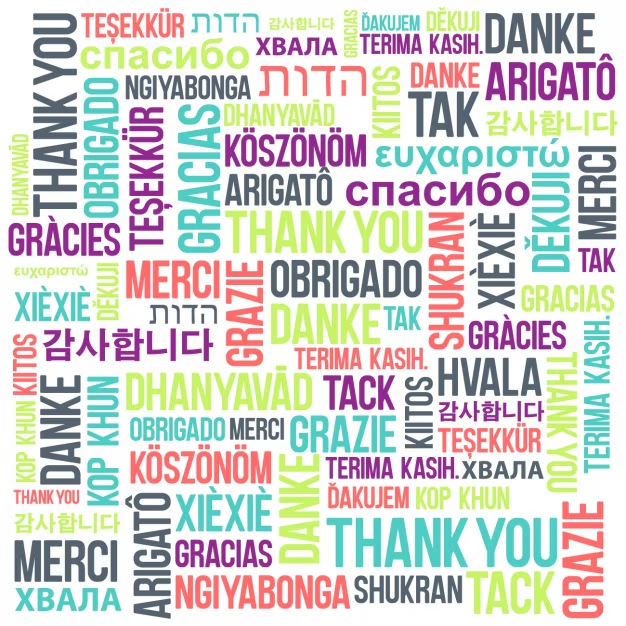 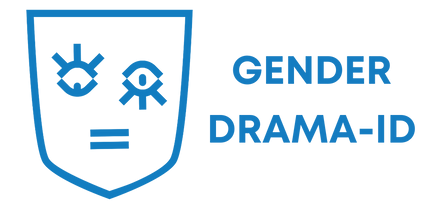 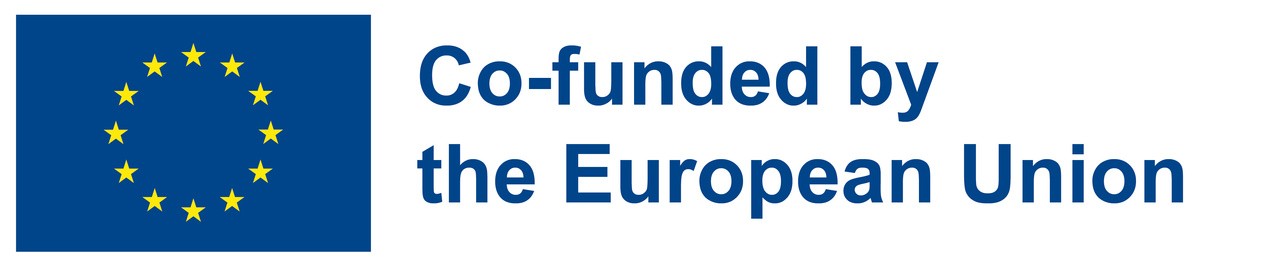 “Europska komisija podupire izradu ove publikacije i ne predstavlja sadržaj koji odražava samo stajališta autora te se Komisija ne može smatrati odgovornom za bilo kakvu uporabu informacija sadržanih u njoj”